Образование: высшее (ХГИК,1991г.)

Курсы повышения квалификации: «Методика преподавания курса информатики» (АППО, 2014г.)

Квалификация: учитель первой категории (04.06.2014г.)

Опыт работы в должности учителя информатики (5-7 классов): 4 года, 3 месяца.

Лауреат Всероссийского конкурса «Информационная среда школы» в номинации «Урок информатики в 5-7 классах» (БИНОМ,2013г.)

Победитель IV конкурса педагогических достижений «Звёздный дождь»  в номинации «Мир вокруг – источник творчества» (ГБОУ школа 335, 2015г.)

Автор интернет-публикаций «Развитие творческих способностей учащихся на уроках информатики  в 5-7 классах», «Технологии группового обучения на уроках информатики» (nsportal.ru, 2014-2015г.г.)
Участник конкурса от ГБОУ школы № 335
Тема моего выступления
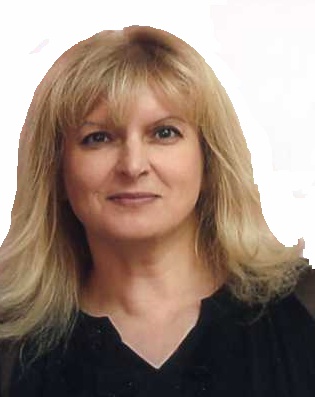 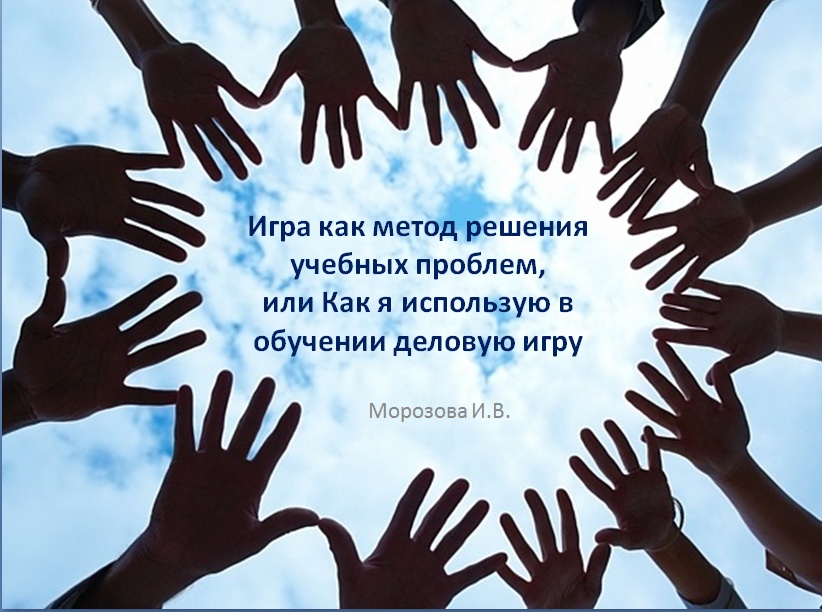 Морозова 
Ирина
Витальевна
Традиционно деловую игру относят к числу интенсивных технологий
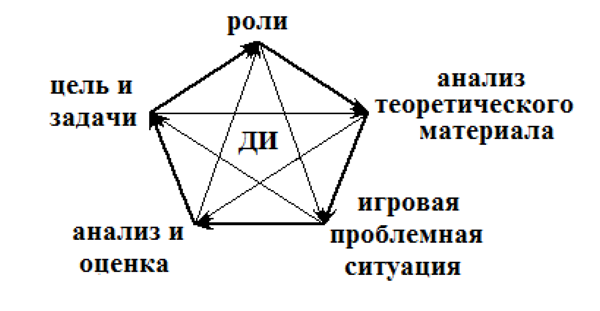 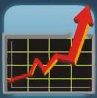 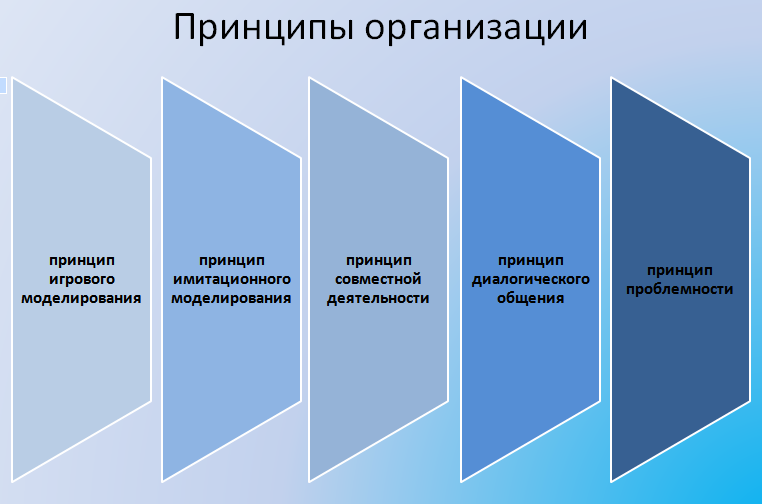 Интенсивный (от латинского intension ‑ усиление) ‑ дающий наибольшую производительность (Толковый словарь Ефремовой).
 Интенсивные технологии – технологии изменения в поведении как результат приобретения нового практического.опыта                         (А.П. Панфилова).
Структура
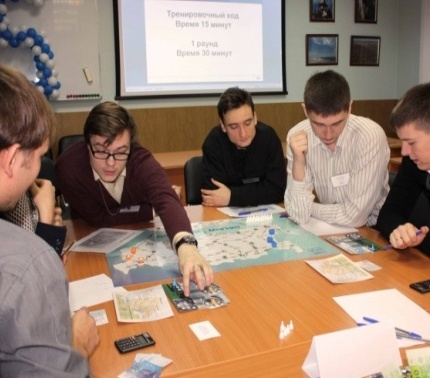 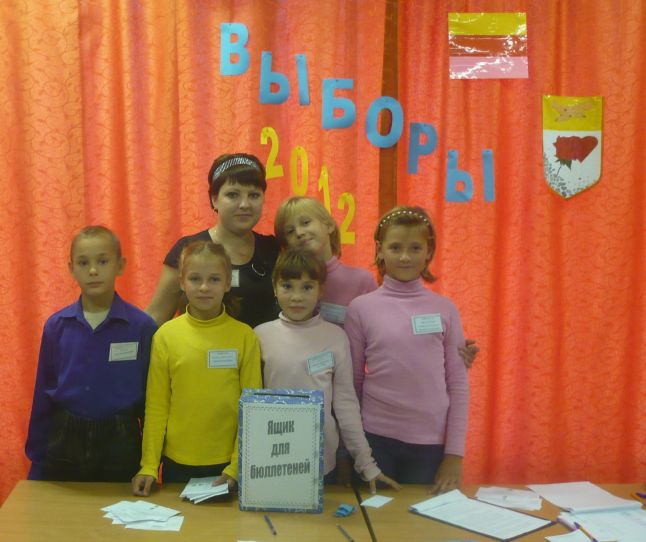 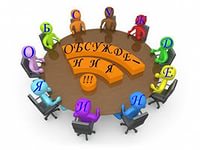 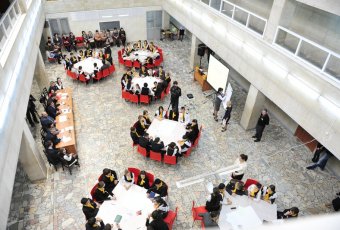 Технология
ЭТАП ПОДГОТОВКИ
Разработка игры
Ввод в игру
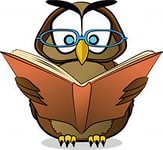 ЭТАП  ПРОВЕДЕНИЯ
Групповая работа над заданием
Межгрупповая дискуссия
ЭТАП АНАЛИЗА И ОБОБЩЕНИЯ
Оценка, самооценка работы;
вывод из игры;
анализ, рефлексия
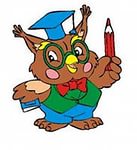 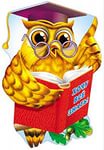 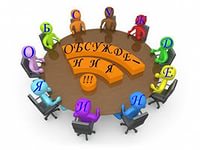 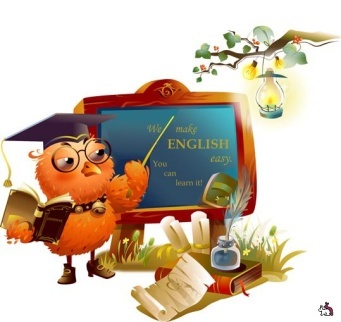 Примеры:
«Детективное агентство»
«Кодирование информации»
«Компьютерная фирма»
«Аппаратное и программное обеспечение компьютера»
«Киностудия 
«School-продакшн»
«Создание движущихся изображений»
«Журналистское расследование»
«Поиск информации»
«Компьютерная фирма»
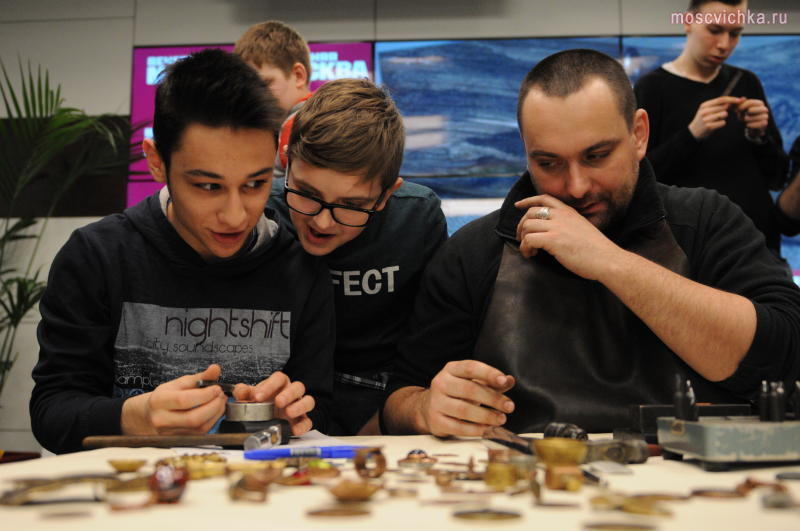 Легенда:  открывается фирма по поставке аппаратного и программного обеспечения ПК
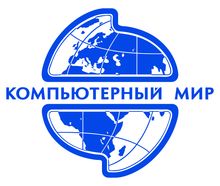 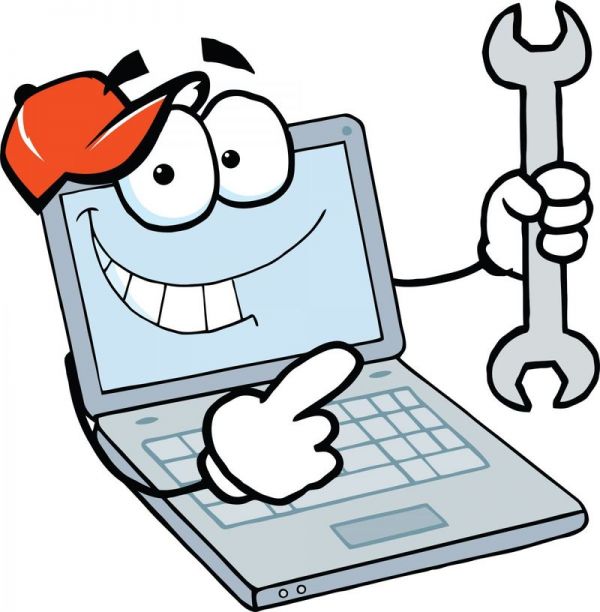 Действующие лица: креативный директор, компьютерный дизайнер, PR-менеджер
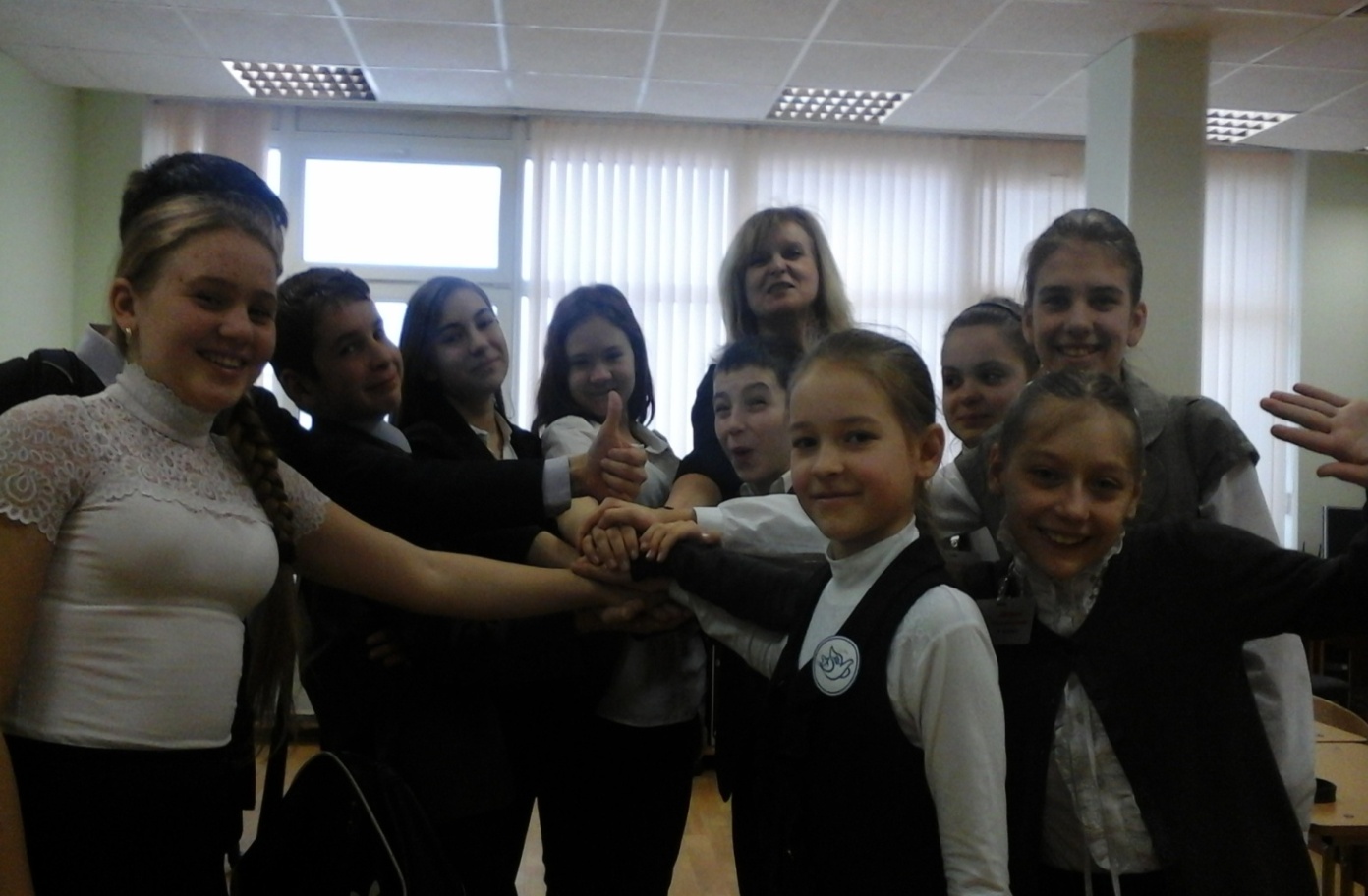 Итоги: 
совершенствуется умение структурировать знания; умения поиска, выделения, использования, представления необходимой информации,  опыт работы в команде, опыт публичного выступления
Задача: информационно обустроить офис фирмы, работать с запросами обратившихся клиентов фирмы, представлять отчет на совете директоров…
«Журналистское расследование»
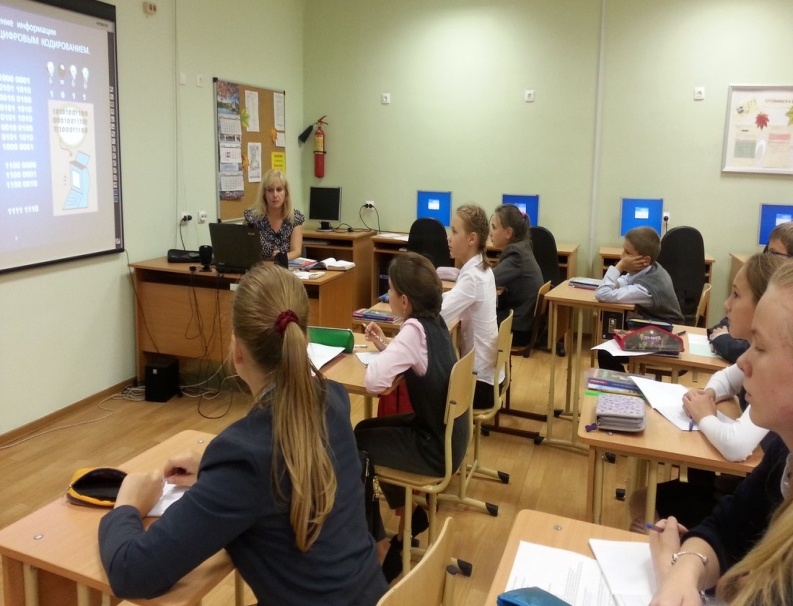 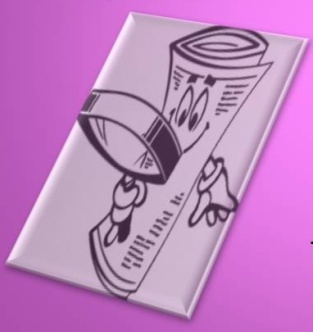 Легенда:  компьютерный вирус повредил статью, готовую к печати в школьной газете «Уездный городок»
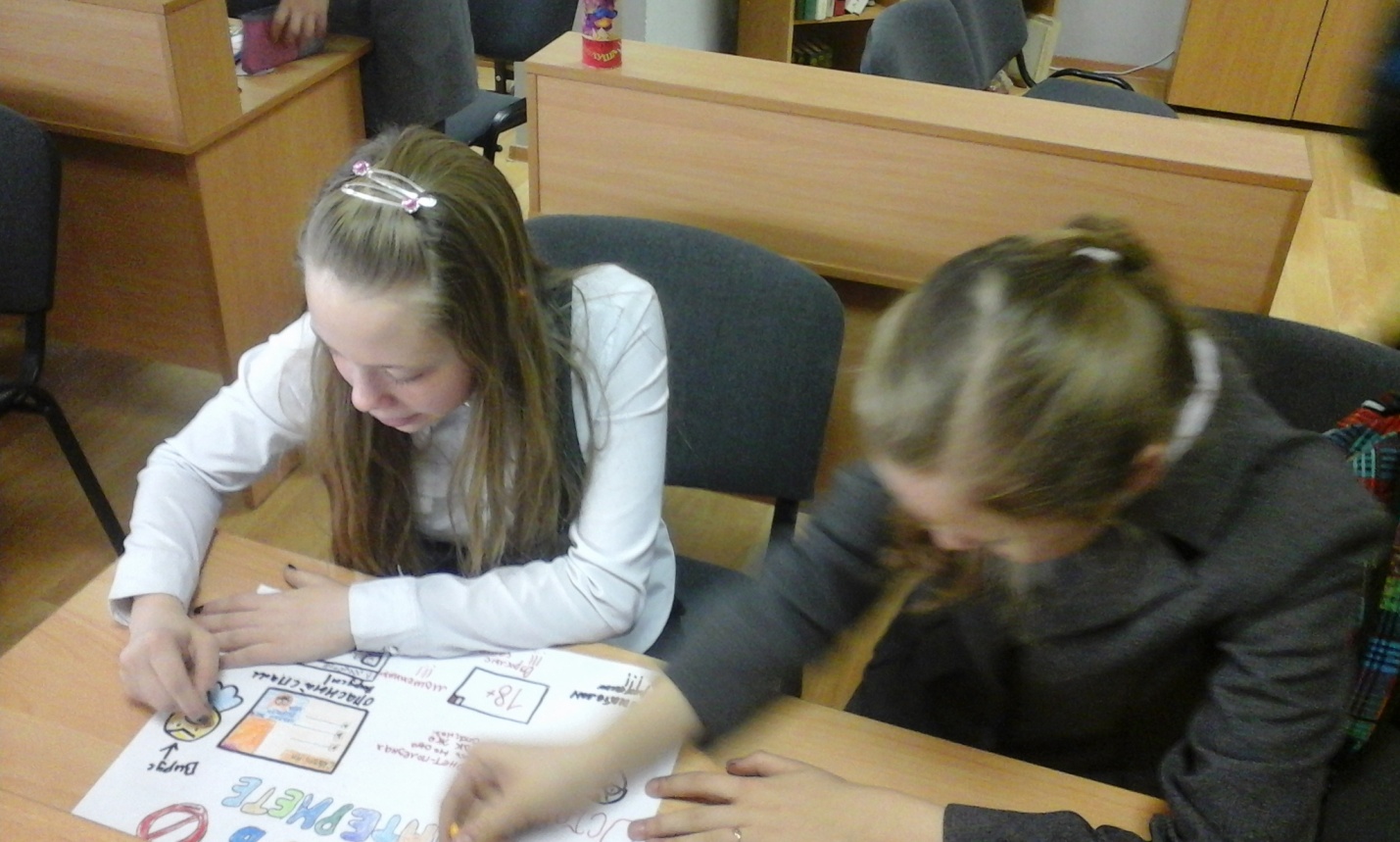 Задача: объявляется журналистское расследование, в ходе которого необходимо собрать и представить информацию о вредоносной программе и способах её противодействию
Итоги: 
Осуществляется формирование навыков безопасного и целесообразного поведения при работе с информацией в словарях, справочной литературе, 
в Интернете
Действующие лица: журналисты, информационная служба
«Киностудия «School-продакшн»
Легенда:  открывается киностудия по производству  мультиков для ребят начальных  классов
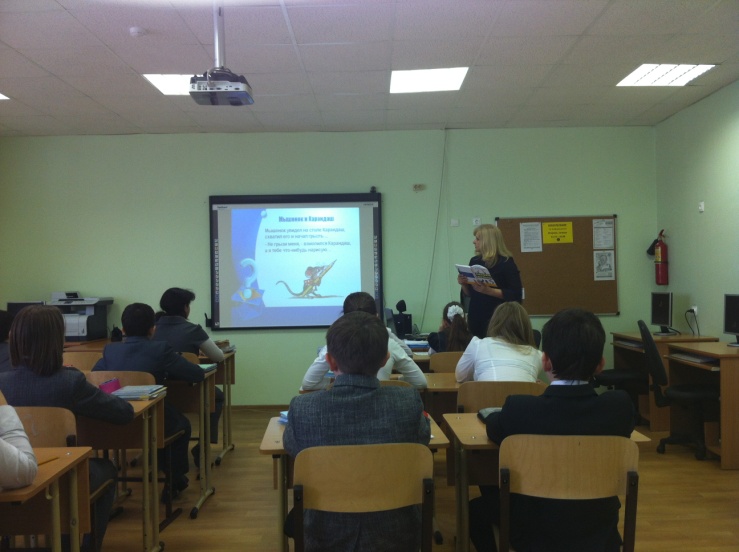 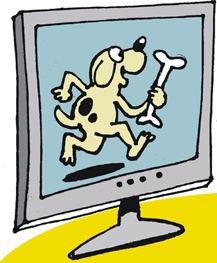 Действующие лица: сценаристы, дизайнеры,  мультипликаторы
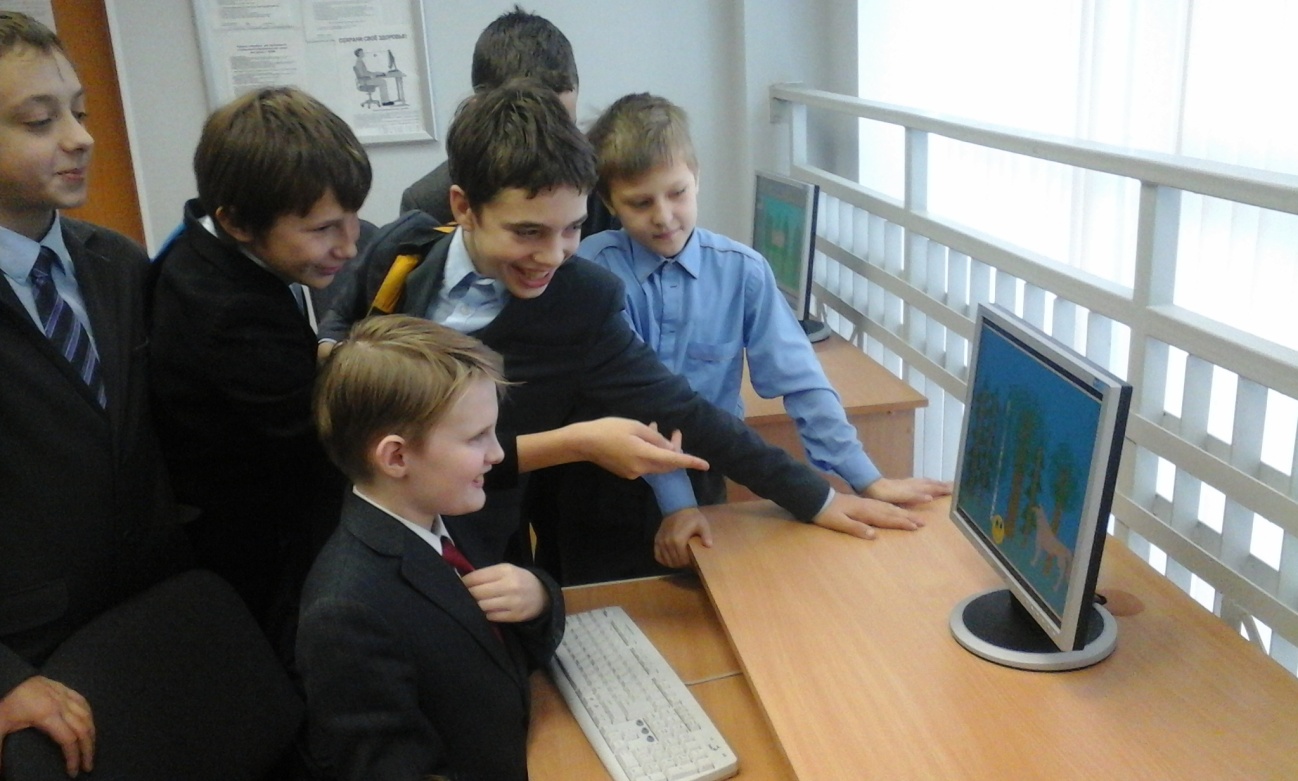 Итоги: 
получат навыки работы с редактором презентаций, совершенствуют умение настройки анимации
Задача: по мотивам сказки «Колобок» написать сценарий,             в соответствии с ним, создать покадровую анимацию анимационного фильма, смонтировать фильм к показу
«Детективное агентство»
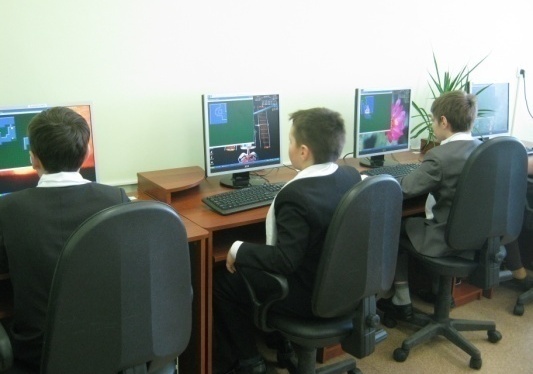 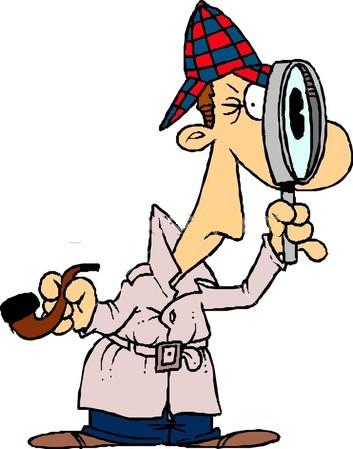 Легенда:  пропал скелет из кабинета биологии…
Задача: работать с информационными свидетельствами, декодировать «улики»,   привести доводы в обосновании предполагаемого местоположения пропавшего объекта
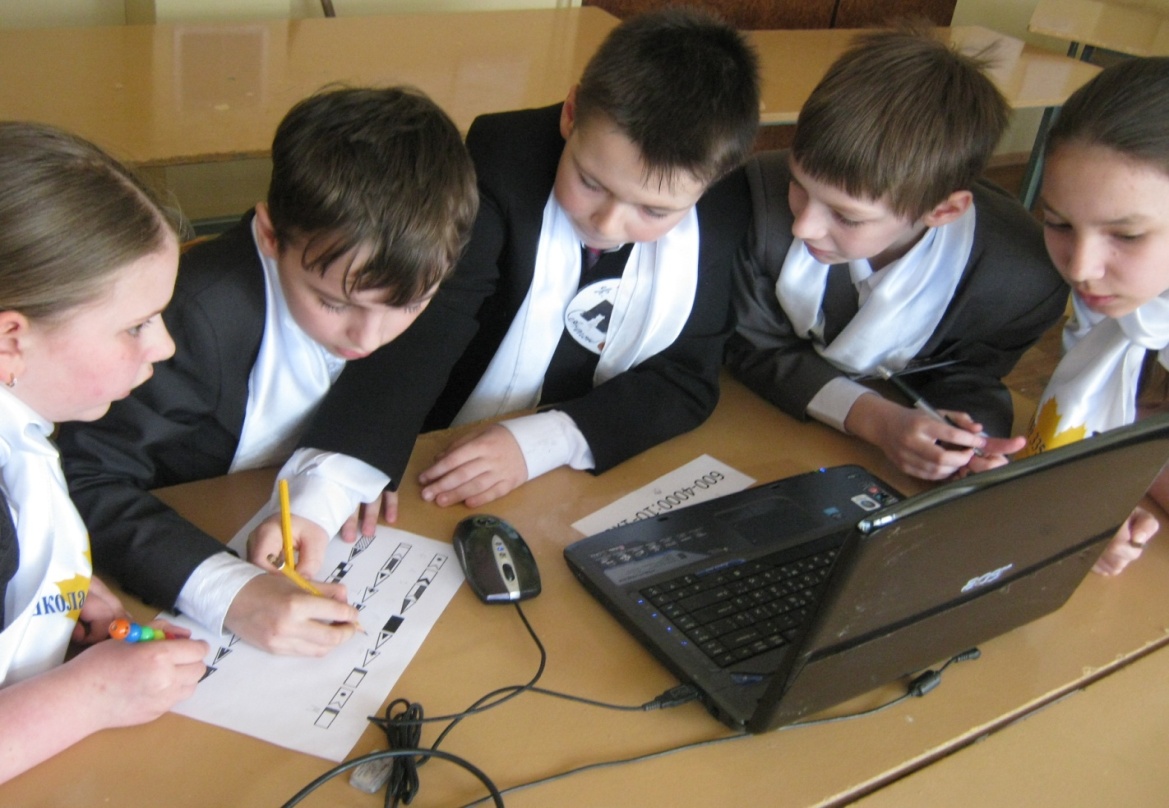 Итоги: 
научатся кодировать  и декодировать информацию, различать различные коды, применять коды на практике
Действующие лица: детективы-дешифровщики, криптологи, следопыты, логисты
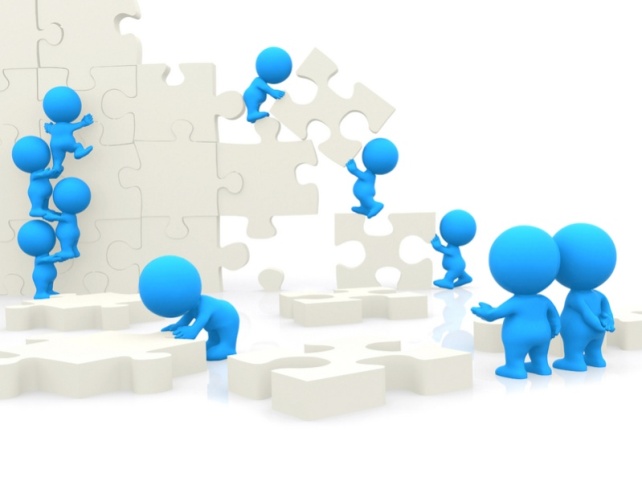 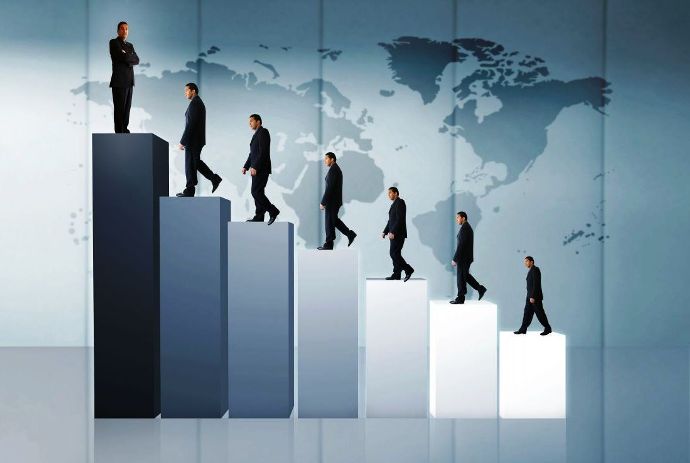 Сегодня в работе педагогов появляются задачи, которые запрашивают новых форм и методов для своего решения. 
Деловая игра - один из таких методов!